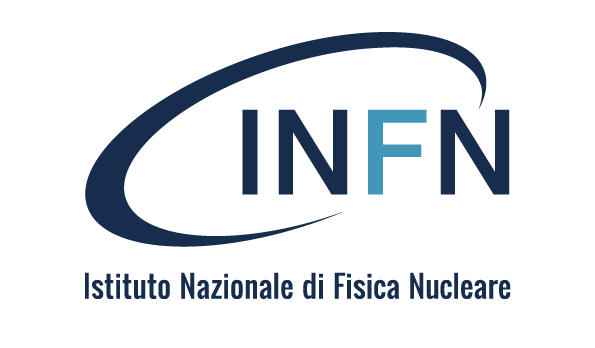 EuroGammaS
WaveCatcher-based Machine Protection System tools for the commissioning of the ELI-NP Gamma Beam Source
Stefano Pioli
2018/02/08
Outline
ELI-NP Gamma Beam Source
System Architecture
Fast-Interlock system
WaveForm Mask
Beam Loss Monitors
Cherenkov Beam Loss Position Monitor
Conclusion and Next steps
Stefano Pioli
2
Outline
ELI-NP Gamma Beam Source
System Architecture
Fast-Interlock system
WaveForm Mask
Beam Loss Monitors
Cherenkov Beam Loss Position Monitor
Conclusion and Next steps
Stefano Pioli
3
ELI-NP Gamma Beam Source
Compton back-scattering gamma source from the interaction of an high brightness electron beam and high power laser pulse.
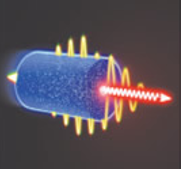 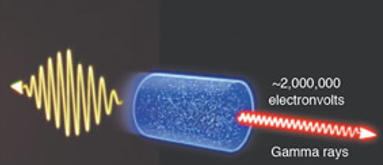 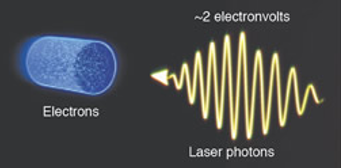 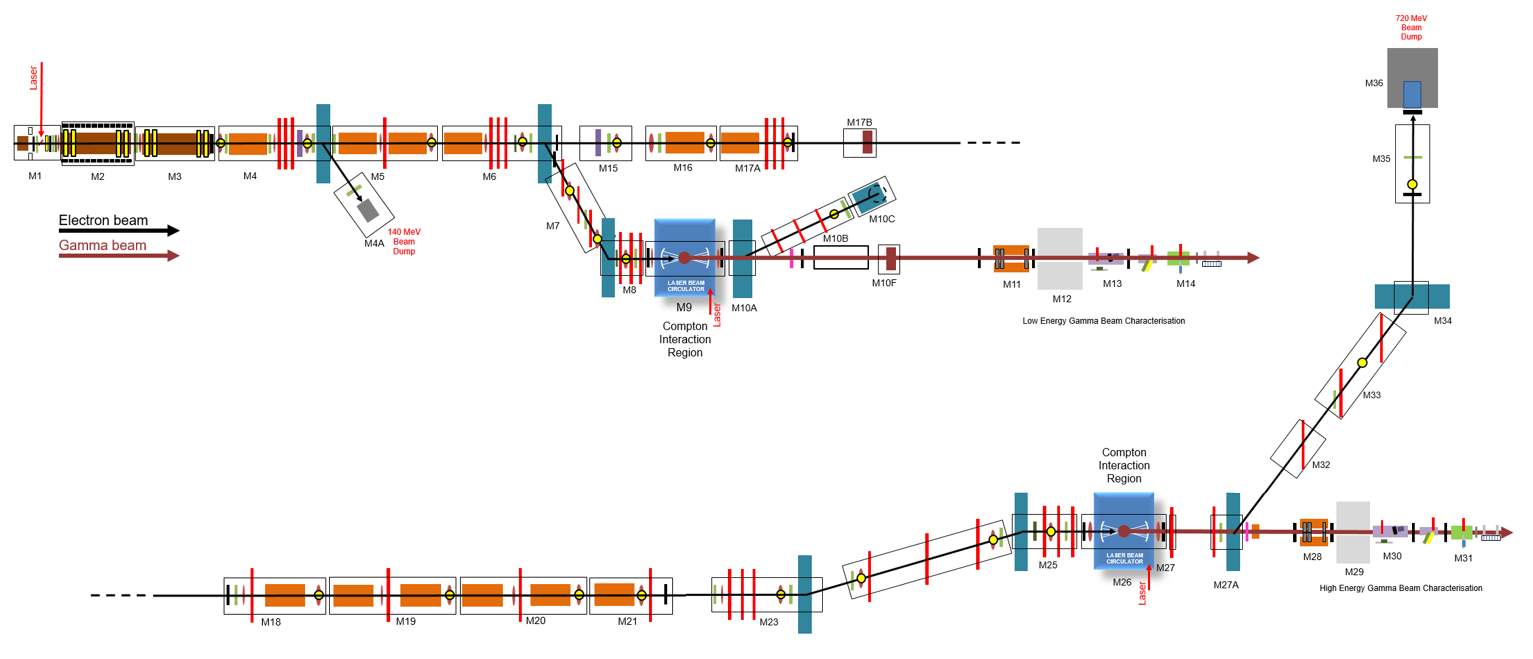 13 Modulators
S-band (2856 MHz) injector 
C-band (5712 MHz) booster  with 12 acc. structures
2 RF deflectors
20 Vacuum regions
Stefano Pioli
4
Outline
ELI-NP Gamma Beam Source
System Architecture
Fast-Interlock system
WaveForm Mask
Beam Loss Monitors
Cherenkov Beam Loss Position Monitor
Conclusion and Next steps
Stefano Pioli
5
MPS Architecture
Guarantee electron beam transport
Check bending field
Beam Loss Monitors
Supervisor
Hall Probes
Cherenkov 
Light
Beam Loss Monitors
Power RF
LLRF
and 
Synchro
FCTs
and
BPMs
IP Trajectory Feedback
Vacuum
Magnets
Beam
Diag.
Fast-ILK
Power RF
LLRF
Controls
Fast
Interlock
System
Cooling
Personnel
Safety
Vacuum
Critical Systems
Hardwired network
High-reliability
Fast intervention before next RF pulse
EPICS controlled systems
On-line monitoring
Stefano Pioli
6
Outline
ELI-NP Gamma Beam Source
System Architecture
Fast-Interlock system
WaveForm Mask
Beam Loss Monitors
Cherenkov Beam Loss Position Monitor
Conclusion and Next steps
Stefano Pioli
7
Fast-Interlock system - WaveForm Mask
Scope of work: monitor real-time RF-signals to detect breakdown events in WG and accelerating structures and operate RF systems in less than 10 ms. 

It is going to be involved for:
all RF sources conditioning
RF Gun during whole commissioning

Specifications:
Sample real-time 1,5 µs reflected RF signal from a directional coupler;
Hardwired to RF sources;
Analyze sampled signal;
Trip RF Modulator in less than 10 ms.
Modulator
Klystron
RF Load
DC
Accelerating Structure
Stefano Pioli
8
Fast-Interlock system - WaveForm Mask
Scope of work: monitor real-time RF-signals to detect breakdown events in WG and accelerating structures and operate RF systems in less than 10 ms. 

It is going to be involved for:
all RF sources conditioning
RF Gun during whole commissioning

Specifications:
Sample real-time 1,5 µs reflected RF signal from a directional coupler;
Hardwired to RF sources;
Analyze sampled signal;
Trip RF Modulator in less than 10 ms.
Modulator
Fast-ILK
Klystron
Digitizer
Schottky diode
RF Load
DC
Accelerating Structure
Stefano Pioli
9
Fast-Interlock system - WaveForm Mask
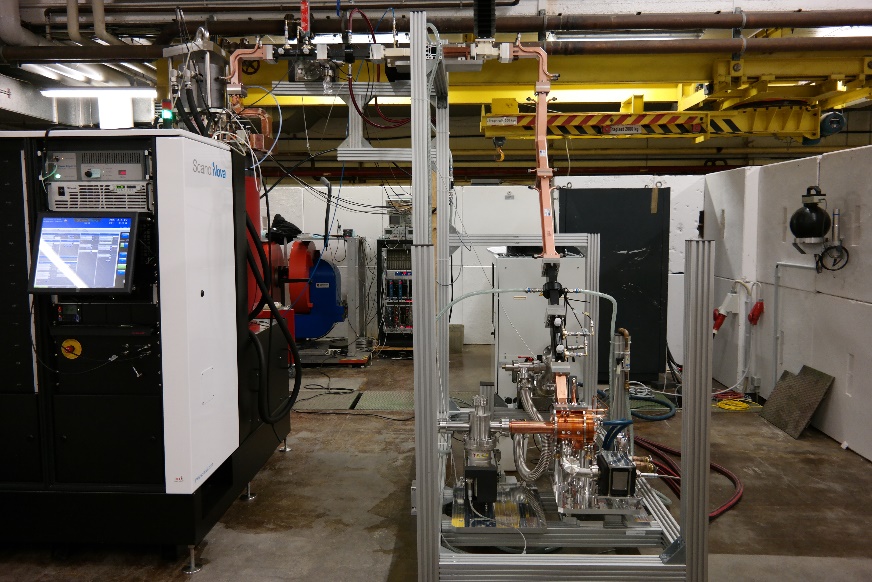 Scope of work: monitor real-time RF-signals to detect breakdown events in WG and accelerating structures and operate RF systems in less than 10 ms.


Tested to operate in real-time with signals with repetition rate up to 100 Hz.
ELI-NP RF-GUN
RF-Gun conditioning Bonn 12/2015
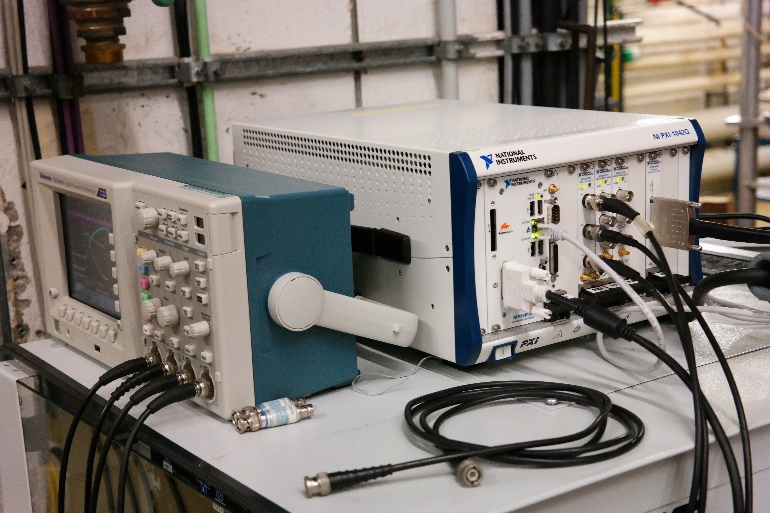 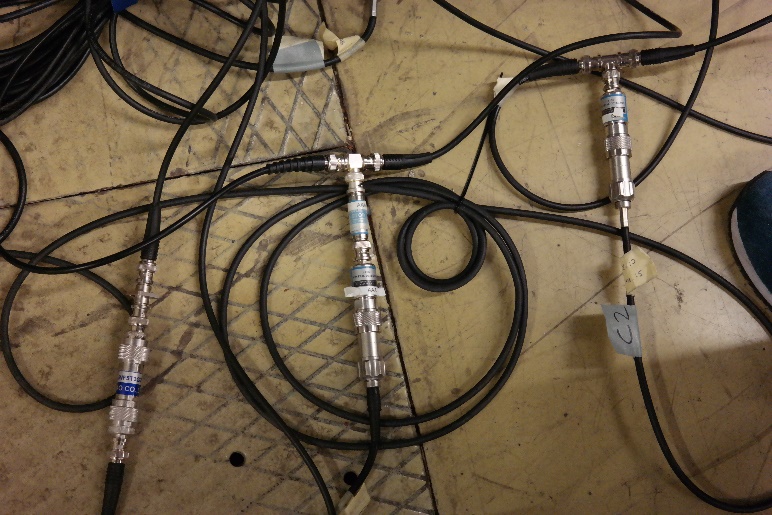 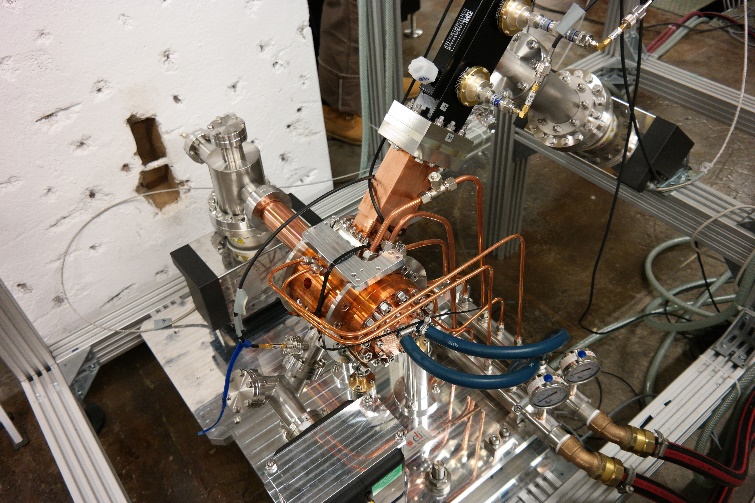 Digitizer specs:
NI PXI
Prototype
DC
Schottky diode
Stefano Pioli
10
Fast-Interlock system - WaveForm Mask
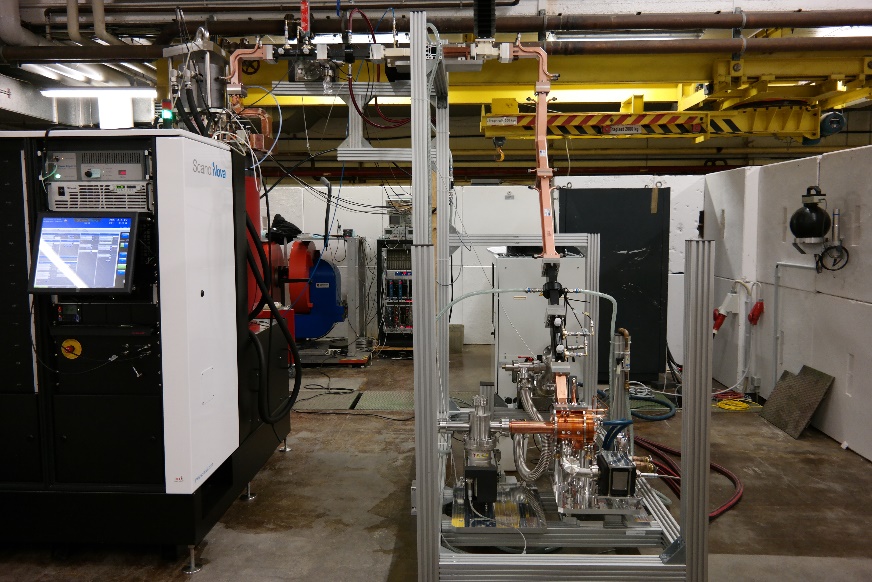 Scope of work: monitor real-time RF-signals to detect breakdown events in WG and accelerating structures and operate RF systems in less than 10 ms.


Tested to operate in real-time with signals with repetition rate up to 800 Hz.
ELI-NP RF-GUN
RF-Gun conditioning Bonn 12/2015
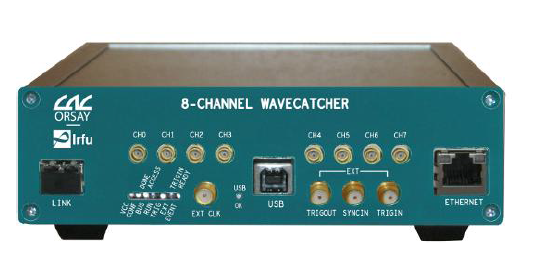 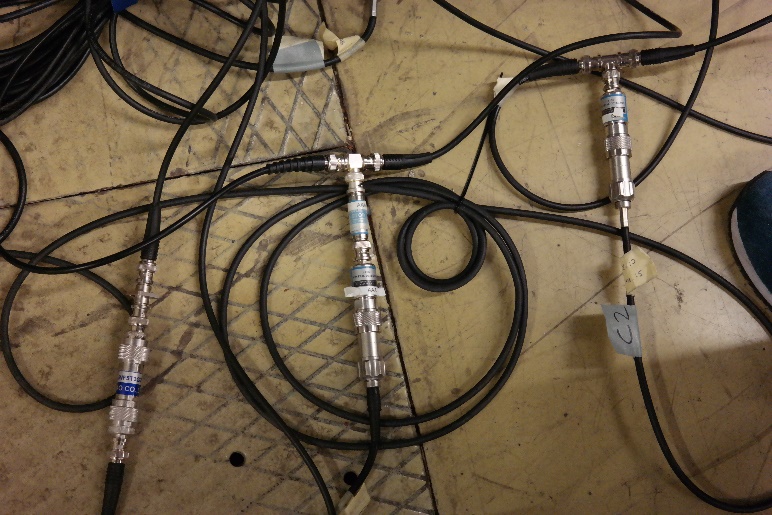 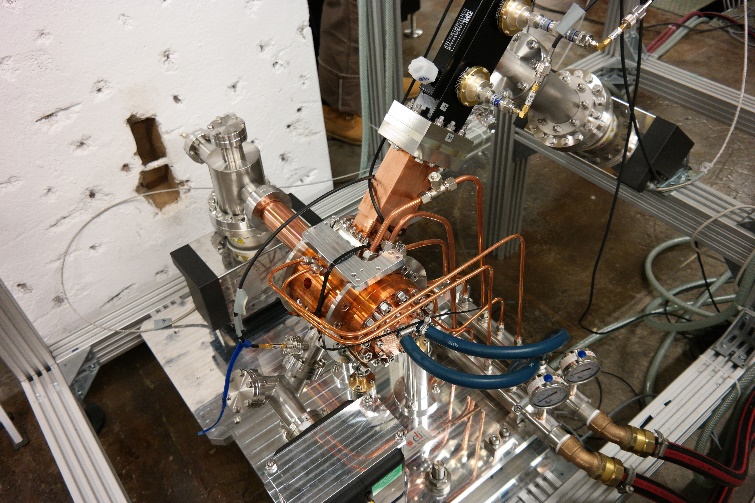 Digitizer specs:
Prototype
DC
Schottky diode
"The WaveCatcher family of SCA-based 12-bit 3.2 GS/s fast digitizers“
D. Breton, E. Delagnes, J. Maalmi, P. Rusquart
Stefano Pioli
11
Fast-Interlock system - WaveForm Mask
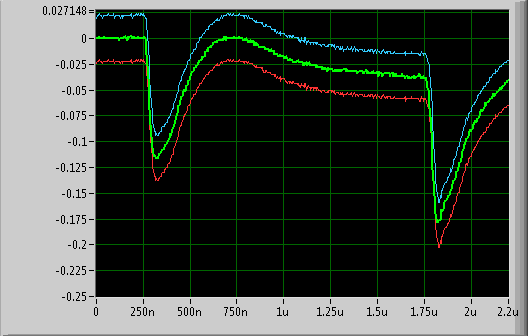 Healthy signal
Scope of work: monitor real-time RF-signals to detect breakdown events in WG and accelerating structures and operate RF systems in less than 10 ms.


Tested to operate in real-time with signals with repetition rate up to 800 Hz.
Upper mask
Lower mask
Reflected RF
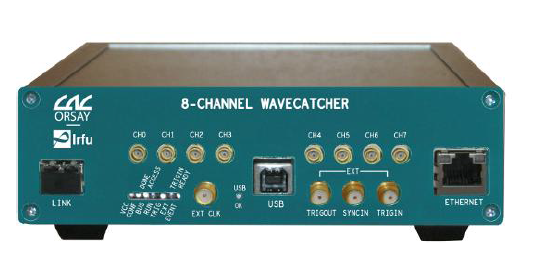 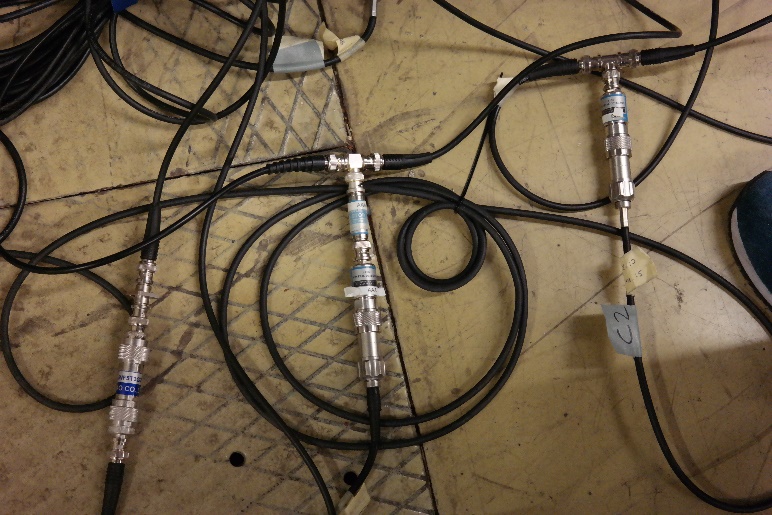 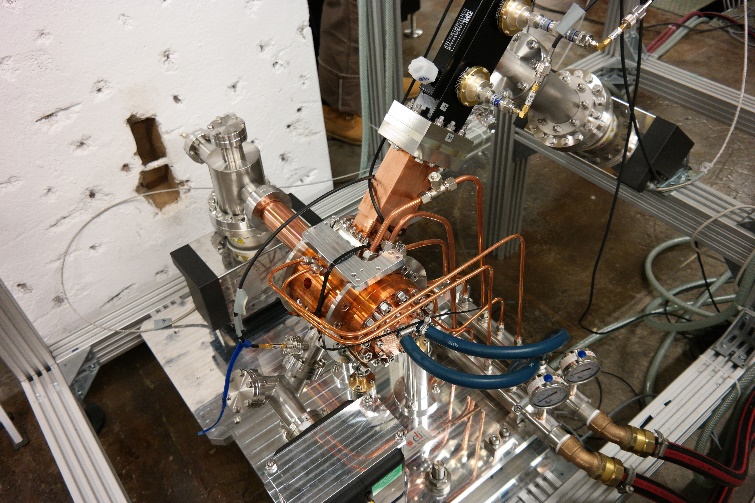 Digitizer specs:
Prototype
DC
Schottky diode
"The WaveCatcher family of SCA-based 12-bit 3.2 GS/s fast digitizers“
D. Breton, E. Delagnes, J. Maalmi, P. Rusquart
Stefano Pioli
12
Fast-Interlock system - WaveForm Mask
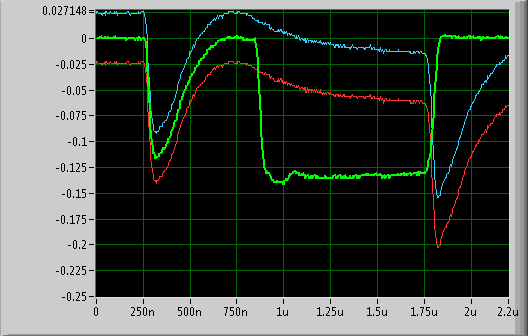 Arc signal
Scope of work: monitor real-time RF-signals to detect breakdown events in WG and accelerating structures and operate RF systems in less than 10 ms. 


Conditioning completed with 550 breakdown  events detected (quite all without any vacuum activity).
Upper mask
Lower mask
Reflected RF
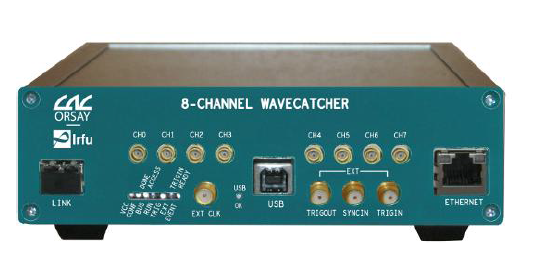 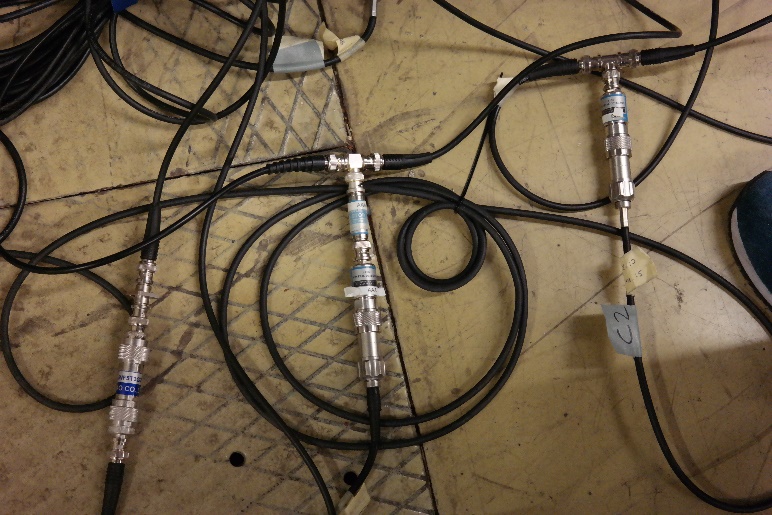 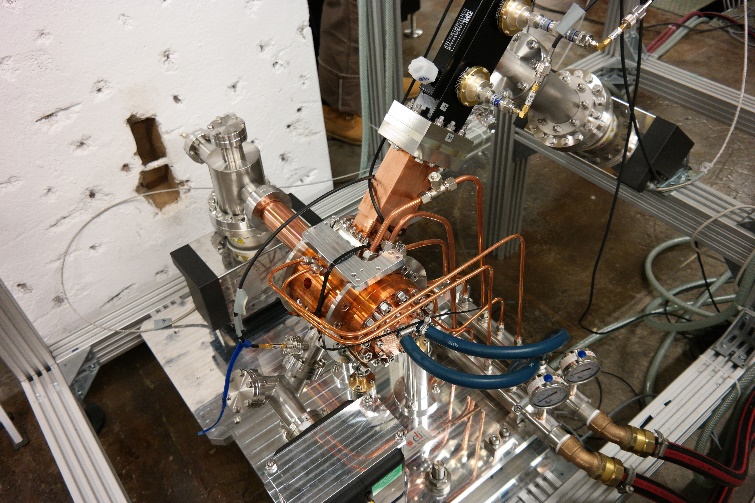 Digitizer specs:
Prototype
DC
Schottky diode
"The WaveCatcher family of SCA-based 12-bit 3.2 GS/s fast digitizers“
D. Breton, E. Delagnes, J. Maalmi, P. Rusquart
Stefano Pioli
13
Outline
ELI-NP Gamma Beam Source
System Architecture
Fast-Interlock system
WaveForm Mask
Beam Loss Monitors
Cherenkov Beam Loss Position Monitor
Conclusion and Next steps
Stefano Pioli
14
Cherenkov Beam Loss Position Monitor
Scope of work: map beam loss along whole accelerator to enable operation for machine and personnel safety.

Specifications:
Locate beam loss and the involved device of lattice.
Trip RF-Gun and Photo Cathode laser.
Cover the facility in 9 different trunks (max. length of 20 m) to avoid background saturation due to the dark current transport.
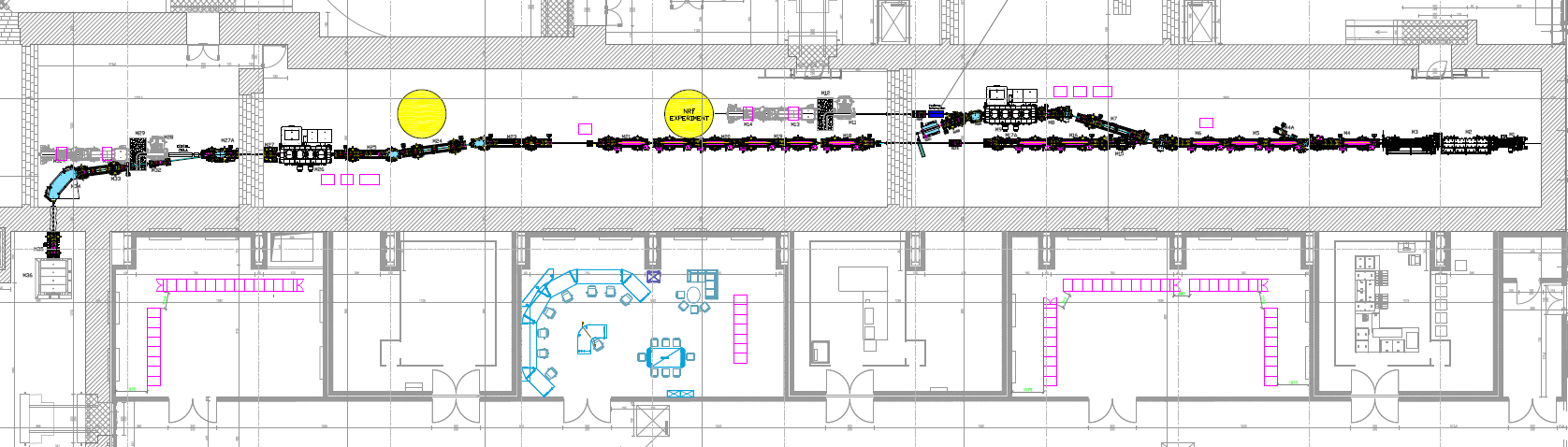 GSR
AB1
AB2
GP06
GP08
GP09
GP04
Stefano Pioli
15
Cherenkov Beam Loss Position Monitor
Cherenkov cone semi-angle
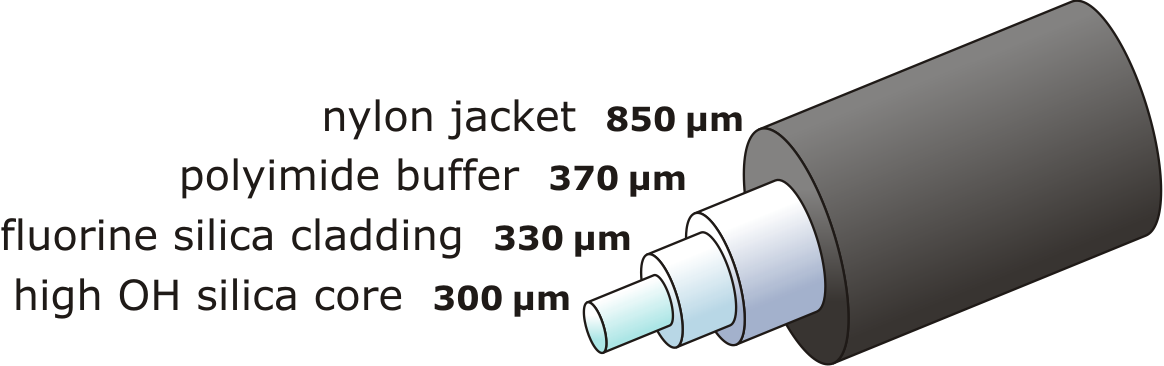 NA=0.22
Acceptance
Cherenkov energy threshold
electron beam direction
vacuum chamber or 
accelerating structure
Total internal reflection limit angle
termination
MPPC
trapping 5%
trapping 33%
Light wavelength
loss electron or 
electron shower
Fine structure constant
Cherenkov photons from a single charged particle
Stefano Pioli
16
Cherenkov Beam Loss Position Monitor
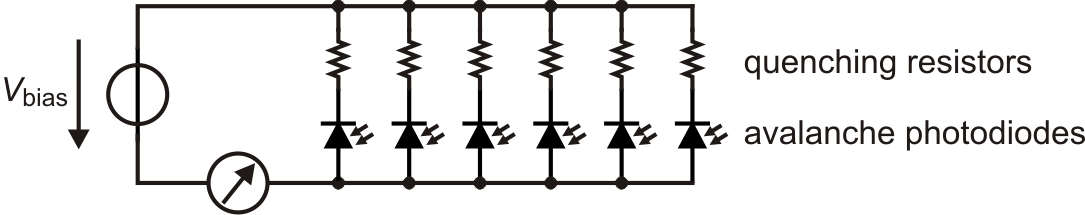 Multi-Pixel Photon Counter
Array of 400 avalanche photodiodes (APDs) in parallel
Reverse bias (photon causes APD breakdown)
Photomultiplier-like gain (105 – 106)
Insensitivity to magnetic field
Time resolution: rise time 100 ps
Compact and Low cost
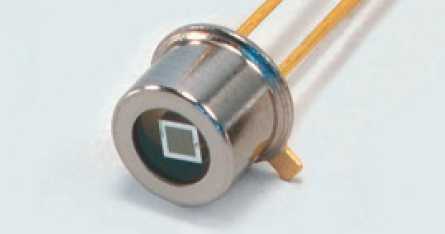 Hamamatsu MPPC
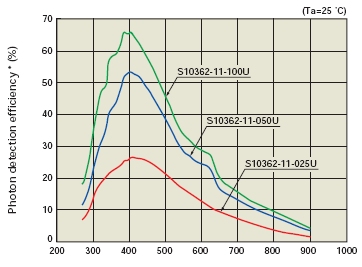 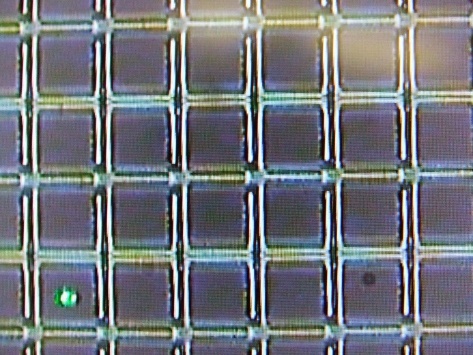 50 µm x 50 µm
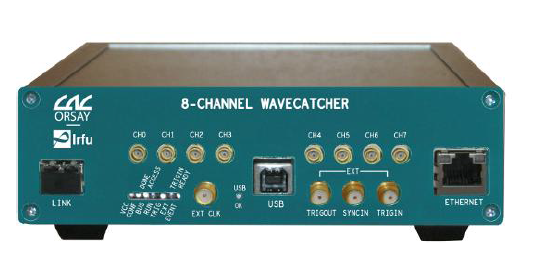 Fiber vs MPPC coupling: efficency ~45%
Digitizer specs:
Optical fiber nominal longitudinal resolution
WaveCatcher
@3,2 GS/s     time-of-flight resolution ~4 cm
"The WaveCatcher family of SCA-based 12-bit 3.2 GS/s fast digitizers“
D. Breton, E. Delagnes, J. Maalmi, P. Rusquart
Stefano Pioli
17
Cherenkov Beam Loss Position Monitor
Scope of work: map beam loss along whole accelerator to enable operation for machine and personnel safety.

Specifications:
Locate beam loss and the involved device of lattice.
Trip RF-Gun and Photo Cathode laser.
Distance between AC2FLAG and AC3FLAG
Fiber signal

signal
background
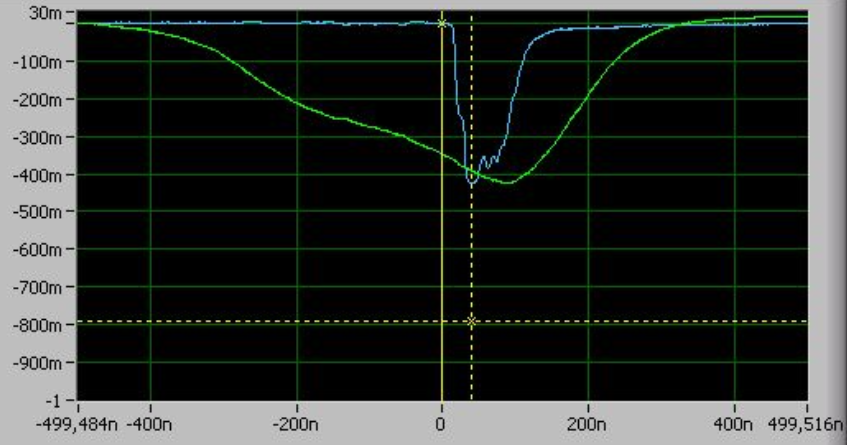 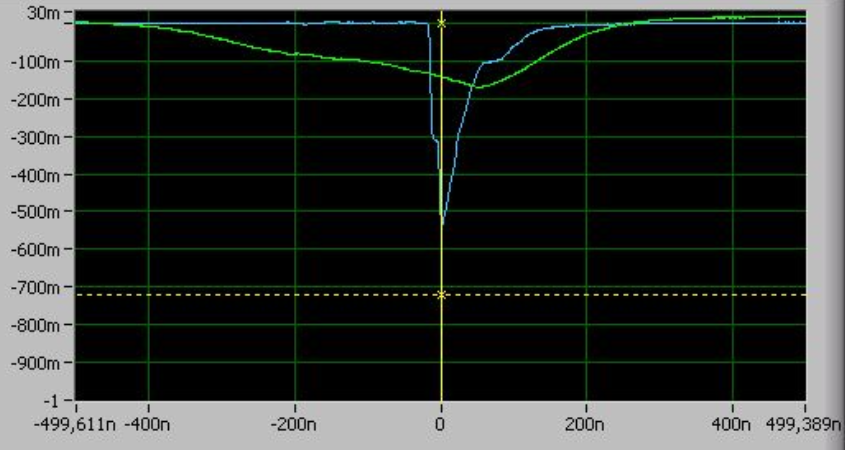 Prototype
@SPARC_LAB
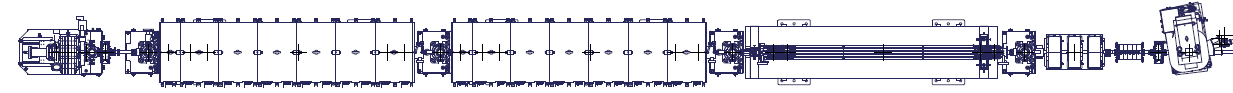 Stefano Pioli
18
Outline
ELI-NP Gamma Beam Source
System Architecture
Fast-Interlock system
WaveForm Mask
Beam Loss Monitors
Cherenkov Beam Loss Position Monitor
Conclusion and Next steps
Stefano Pioli
19
Conclusion and Next steps
Outcome
A new WaveCatcher driver developed for LabView.
WaveCatcher tested to operate as integrated real-time breakdown detector in Fast-Interlock system.
WaveCatcher proved as readout electronics for on-line high-resolution beam loss positionining system.
Future Prospective
Expand application of WaveCatcher to monitor accelerator perfomances.
[WISH] Include these MPS algorithms inside WaveCatcher FPGA firmware to remove the bottleneck of communication, reduce time response and operate the WaveCatcher itself as embeded unit decreasing requirements of waveform acquisition server.
Stefano Pioli
20
Thank you for your attention!